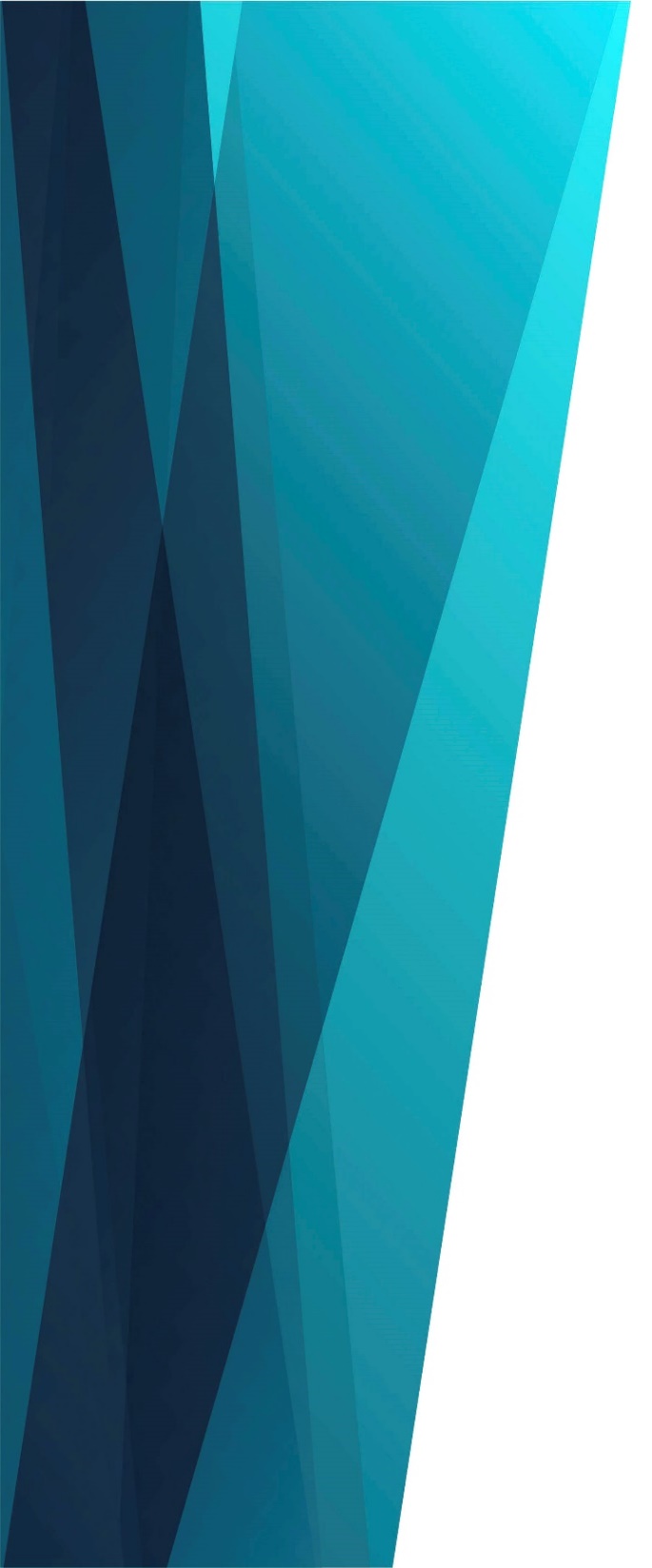 О мой Господь,
Ты не оставь меня
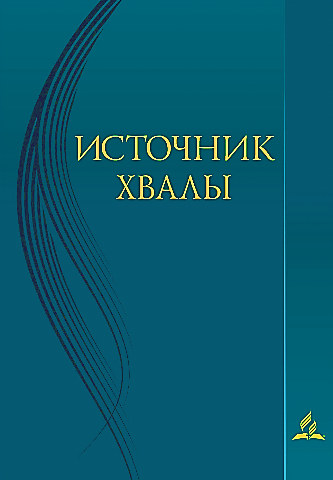 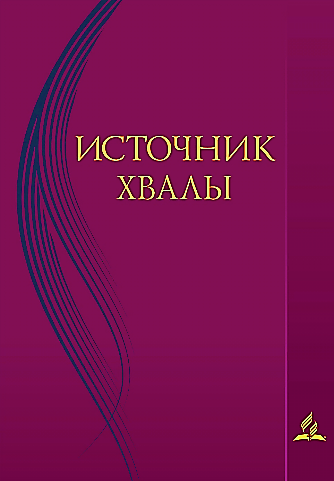 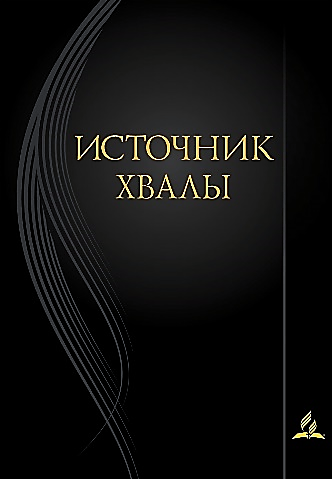 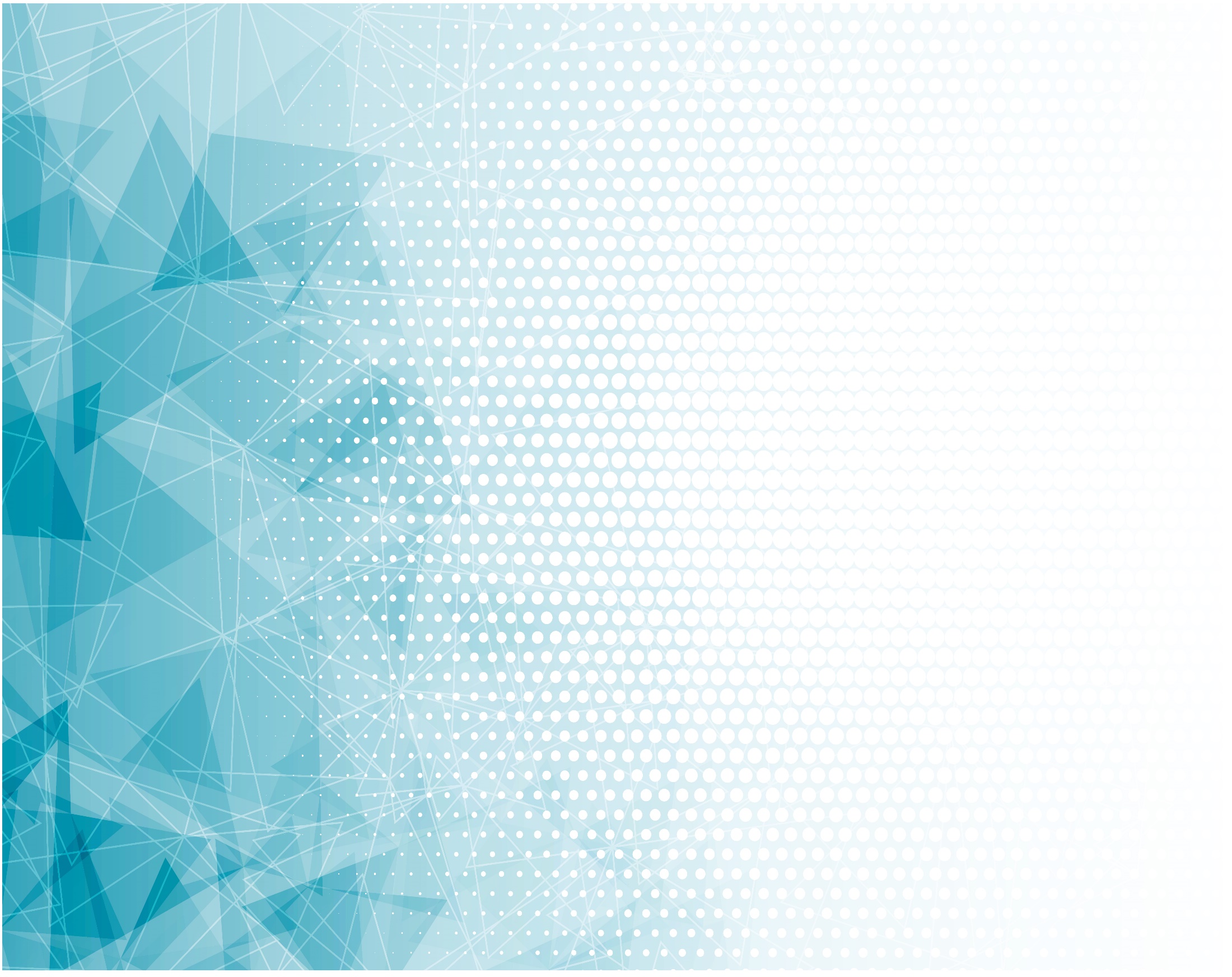 О мой Господь, Ты не оставь меня,
Чтоб не нарушилЯ закон святой.
Сердце моё Любовью наполняй,
Дух Твой прольётся Пусть живой водой.
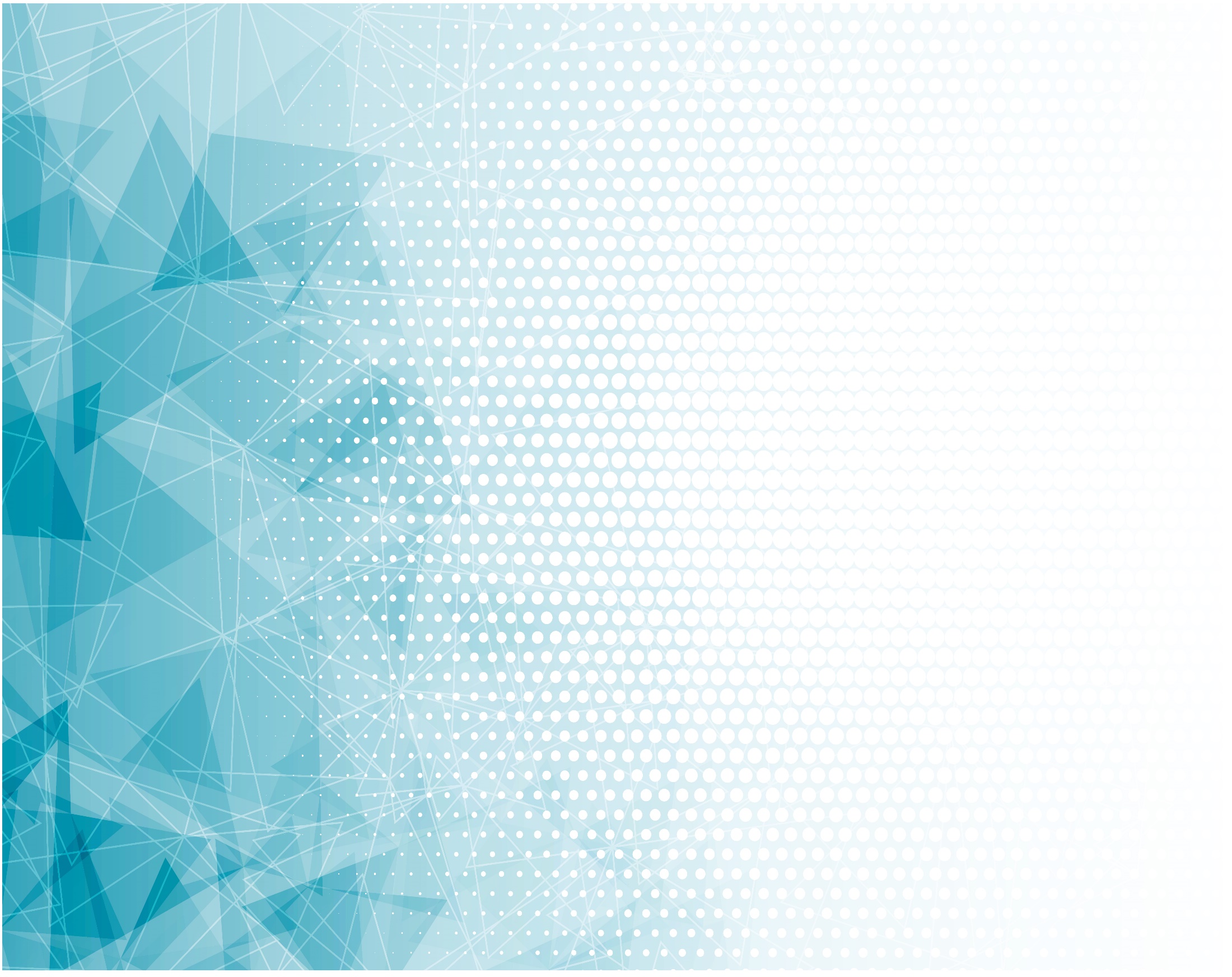 Славить хочу Я вечно подвиг Твой.
Слово Твоё Да светит мне в пути:
Кровью Христа Омыт я пред Тобой,
Чтобы я мог В Небесный Град войти.
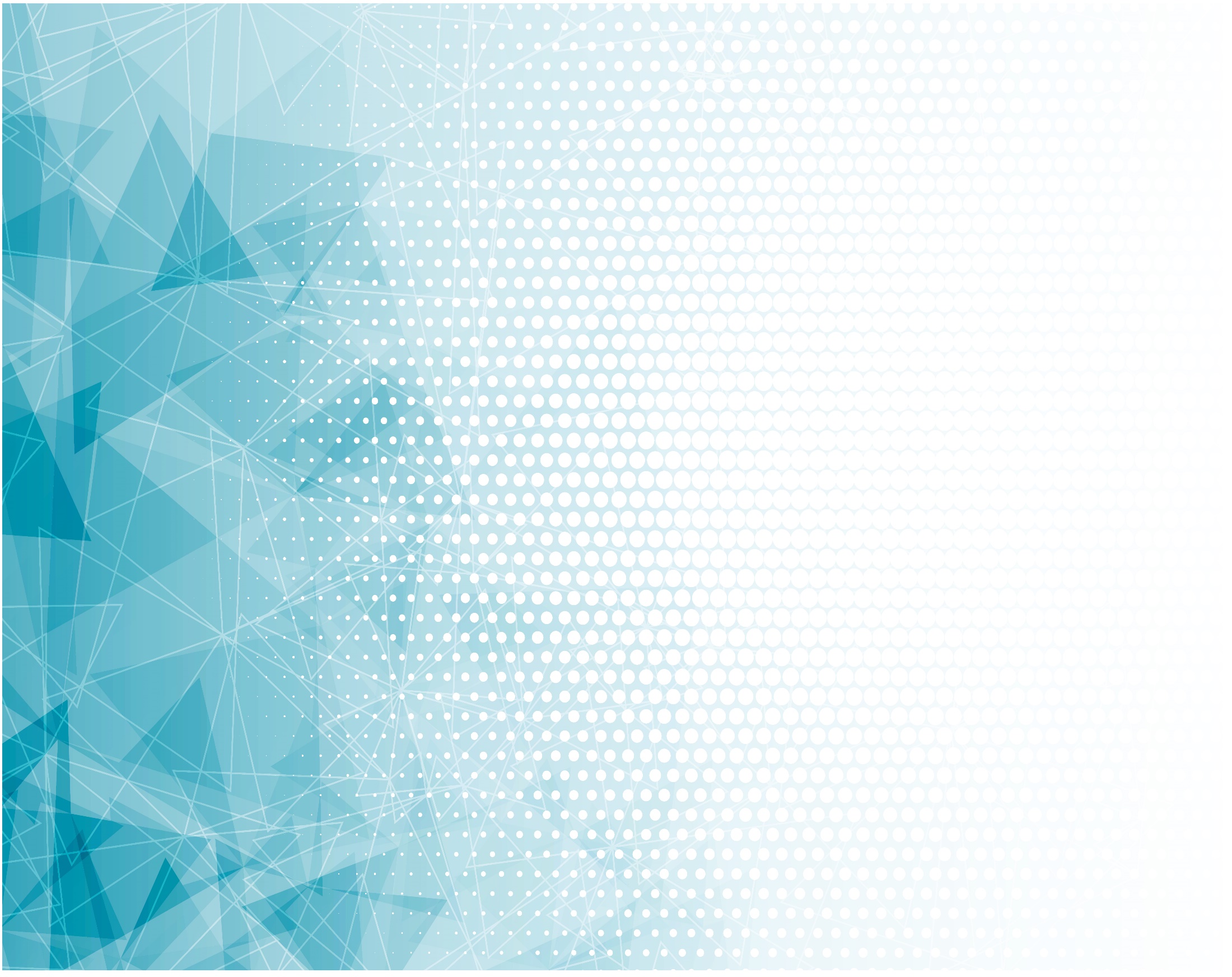 Духом Твоим Я свыше возрождён,
В горние выси Ныне я стремлюсь.
Силой Христа Противник мой сражён,
И я молю: Живи во мне, Иисус!
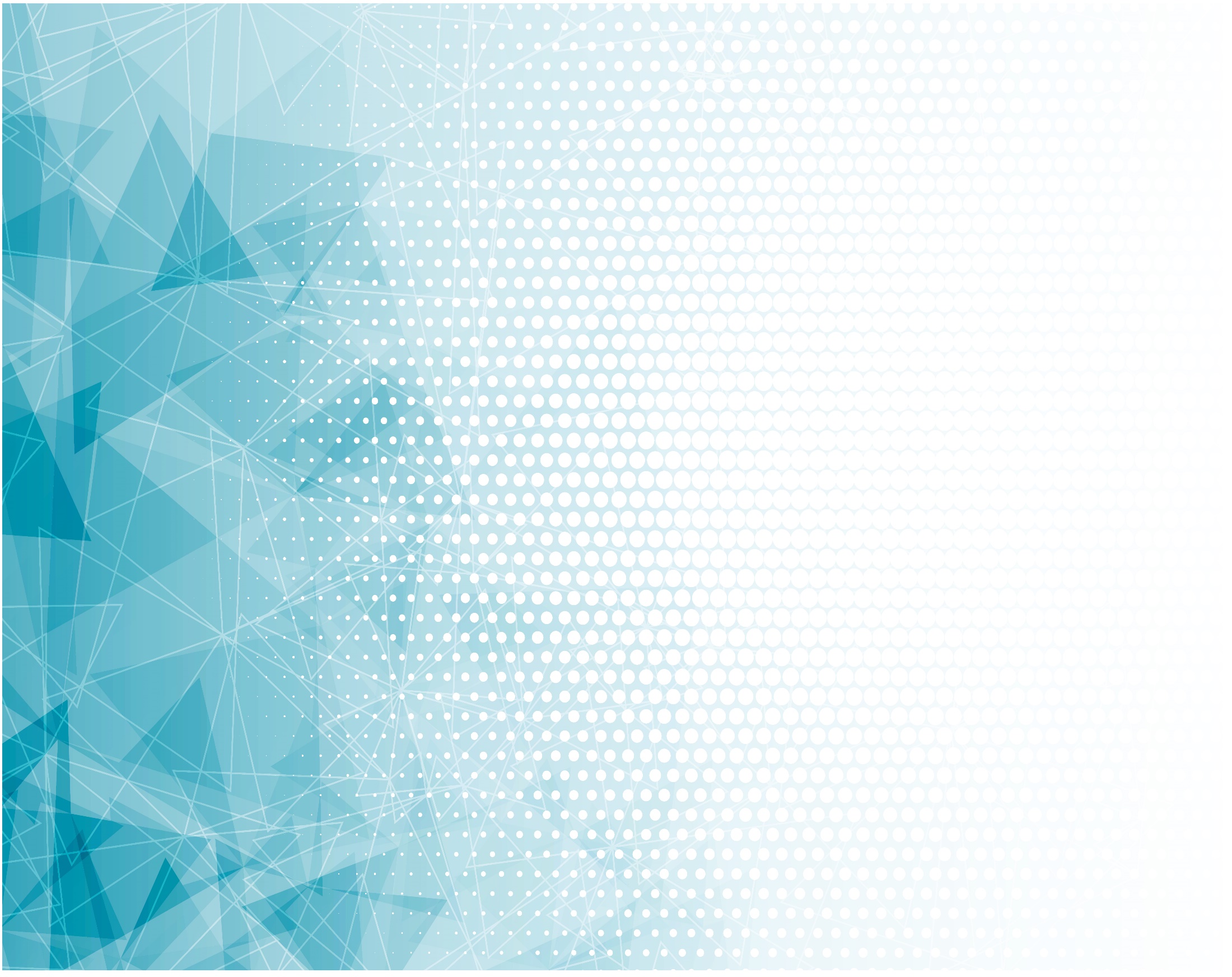 Отче Небесный, Ты благословил
Жизнь поклоненьяБогу одному,
Вечный завет Ты с нами обновил.
Да будет мне По слову Твоему!